Chapter 6:  Process Synchronization
Module 6: Process Synchronization
Background
The Critical-Section Problem
Peterson’s Solution
Synchronization Hardware
Semaphores
Classic Problems of Synchronization
Monitors
Synchronization Examples 
Atomic Transactions
Objectives
To introduce the critical-section problem, whose solutions can be used to ensure the consistency of shared data

To present both software and hardware solutions of the critical-section problem

To introduce the concept of an atomic transaction and describe mechanisms to ensure atomicity
Background
Concurrent access to shared data may result in data inconsistency

Maintaining data consistency requires mechanisms to ensure the orderly execution of cooperating processes

Suppose that we wanted to provide a solution to the consumer-producer problem that fills all the buffers. We can do so by having an integer count that keeps track of the number of full buffers.  Initially, count is set to 0. It is incremented by the producer after it produces a new buffer and is decremented by the consumer after it consumes a buffer.
Producer
while (true) {
     
          /*  produce an item and put in nextProduced  */
	      while (counter == BUFFER_SIZE)
			; // do nothing
		       buffer [in] = nextProduced;
		       in = (in + 1) % BUFFER_SIZE;
		       counter++;
}
Consumer
while (true)  {
	        while (counter == 0)
		        ; // do nothing
		        nextConsumed =  buffer[out];
		         out = (out + 1) % BUFFER_SIZE;
	                  counter--;

			/*  consume the item in nextConsumed  */
	}
Race Condition
counter++ could be implemented as     register1 = counter     register1 = register1 + 1     counter = register1

counter-- could be implemented as     register2 = counter     register2 = register2 - 1     count = register2

Consider this execution interleaving with “count = 5” initially:
	S0: producer execute register1 = counter   {register1 = 5}S1: producer execute register1 = register1 + 1   {register1 = 6} S2: consumer execute register2 = counter   {register2 = 5} S3: consumer execute register2 = register2 - 1   {register2 = 4} S4: producer execute counter = register1   {count = 6 } S5: consumer execute counter = register2   {count = 4}
Critical Section Problem
Consider system of n processes {p0, p1, … pn-1}
Each process has critical section segment of code
Process may be changing common variables, updating table, writing file, etc
When one process in critical section, no other may be in its critical section
Critical section problem is to design protocol to solve this
Each process must ask permission to enter critical section in entry section, may follow critical section with exit section, then remainder section
Especially challenging with preemptive kernels
Critical Section
General structure of process pi is
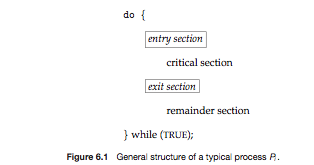 Solution to Critical-Section Problem
1. Mutual Exclusion - If process Pi is executing in its critical section, then no other processes can be executing in their critical sections

2. Progress - If no process is executing in its critical section and there exist some processes that wish to enter their critical section, then the selection of the processes that will enter the critical section next cannot be postponed indefinitely

3. Bounded Waiting -  A bound must exist on the number of times that other processes are allowed to enter their critical sections after a process has made a request to enter its critical section and before that request is granted
Assume that each process executes at a nonzero speed 
No assumption concerning relative speed of the n processes
Peterson’s Solution
Two process solution

Assume that the LOAD and STORE instructions are atomic; that is, cannot be interrupted

The two processes share two variables:
int turn; 
Boolean flag[2]

The variable turn indicates whose turn it is to enter the critical section

The flag array is used to indicate if a process is ready to enter the critical section. flag[i] = true implies that process Pi is ready!
Algorithm for Process Pi
do { 
		flag[i] = TRUE; 
		turn = j; 
		while (flag[j] && turn == j); 
			critical section 
		flag[i] = FALSE; 
			remainder section 
	} while (TRUE); 

Provable that 
Mutual exclusion is preserved
Progress requirement is satisfied
Bounded-waiting requirement is met
Synchronization Hardware
Many systems provide hardware support for critical section code

Uniprocessors – could disable interrupts
Currently running code would execute without preemption
Generally too inefficient on multiprocessor systems
Operating systems using this not broadly scalable

Modern machines provide special atomic hardware instructions
Atomic = non-interruptable
Either test memory word and set value
Or swap contents of two memory words
Solution to Critical-section Problem Using Locks
do { 
		acquire lock 
			critical section 
		release lock 
			remainder section 
	} while (TRUE);
TestAndSet Instruction
Definition:

         boolean TestAndSet (boolean *target)
          {
               boolean rv = *target;
               *target = TRUE;
               return rv:
          }
Solution using TestAndSet
Shared boolean variable lock, initialized to FALSE
Solution:

		do {
                     while ( TestAndSet (&lock ))
                                 ;   // do nothing

                               //    critical section

                     lock = FALSE;

                               //      remainder section 

           } while (TRUE);
Swap Instruction
Definition:

         void Swap (boolean *a, boolean *b)
          {
                  boolean temp = *a;
                  *a = *b;
                  *b = temp:
          }
Solution using Swap
Shared Boolean variable lock initialized to FALSE; Each process has a local Boolean variable key
Solution:
          do {
                    key = TRUE;
                    while ( key == TRUE)
                             Swap (&lock, &key );
      
                                 //    critical section

                     lock = FALSE;

                                //      remainder section 

           } while (TRUE);
Bounded-waiting Mutual Exclusion with TestandSet()
do { 
		waiting[i] = TRUE; 
		key = TRUE; 
		while (waiting[i] && key) 
			key = TestAndSet(&lock); 
		waiting[i] = FALSE; 
			// critical section 
		j = (i + 1) % n; 
		while ((j != i) && !waiting[j]) 
			j = (j + 1) % n; 
		if (j == i) 
			lock = FALSE; 
		else 
			waiting[j] = FALSE; 
			// remainder section 
	} while (TRUE);
Semaphore
Synchronization tool that does not require busy waiting 
Semaphore S – integer variable
Two standard operations modify S: wait() and signal()
Originally called P() and V()
Less complicated
Can only be accessed via two indivisible (atomic) operations
wait (S) { 
           while S <= 0
		          ; // no-op
              S--;
      }
signal (S) { 
        S++;
     }
Semaphore as General Synchronization Tool
Counting semaphore – integer value can range over an unrestricted domain
Binary semaphore – integer value can range only between 0 and 1; can be simpler to implement
Also known as mutex locks
Can implement a counting semaphore S as a binary semaphore
Provides mutual exclusion
Semaphore mutex;    //  initialized to 1
do {
	wait (mutex);
         // Critical Section
     signal (mutex);
		// remainder section
} while (TRUE);
Semaphore Implementation
Must guarantee that no two processes can execute wait () and signal () on the same semaphore at the same time

Thus, implementation becomes the critical section problem where the wait and signal code are placed in the crtical section
Could now have busy waiting in critical section implementation
But implementation code is short
Little busy waiting if critical section rarely occupied

Note that applications may spend lots of time in critical sections and therefore this is not a good solution
Semaphore Implementation with no Busy waiting
With each semaphore there is an associated waiting queue
Each entry in a waiting queue has two data items:
 value (of type integer)
 pointer to next record in the list

Two operations:
block – place the process invoking the operation on the appropriate waiting queue
wakeup – remove one of processes in the waiting queue and place it in the ready queue
Semaphore Implementation with no Busy waiting (Cont.)
Implementation of wait:
            wait(semaphore *S) { 
			S->value--; 
			if (S->value < 0) { 
				add this process to S->list; 
				block(); 
			} 
		}
Implementation of signal:

		signal(semaphore *S) { 
			S->value++; 
			if (S->value <= 0) { 
				remove a process P from S->list; 
				wakeup(P); 
			}
		}
Deadlock and Starvation
Deadlock – two or more processes are waiting indefinitely for an event that can be caused by only one of the waiting processes
Let S and Q be two semaphores initialized to 1
		        P0	                            P1
		     wait (S); 	                                   wait (Q);
		    wait (Q); 	                                   wait (S);
		. 		.
		. 		.
		. 		.
		     signal (S); 	                                  signal (Q);
		     signal (Q); 	                                  signal (S);
Starvation – indefinite blocking  
A process may never be removed from the semaphore queue in which it is suspended
Priority Inversion – Scheduling problem when lower-priority process holds a lock needed by higher-priority process
Solved via priority-inheritance protocol
Classical Problems of Synchronization
Classical problems used to test newly-proposed synchronization schemes

Bounded-Buffer Problem

Readers and Writers Problem

Dining-Philosophers Problem
Bounded-Buffer Problem
N buffers, each can hold one item

Semaphore mutex initialized to the value 1

Semaphore full initialized to the value 0

Semaphore empty initialized to the value N
Bounded Buffer Problem (Cont.)
The structure of the producer process

	do  {
                         //   produce an item in nextp

                   wait (empty);
                   wait (mutex);

                         //  add the item to the  buffer

                    signal (mutex);
                    signal (full);
           } while (TRUE);
Bounded Buffer Problem (Cont.)
The structure of the consumer process

           do {
                    wait (full);
                    wait (mutex);

                             //  remove an item from  buffer to nextc

                    signal (mutex);
                    signal (empty);
             
                            //  consume the item in nextc

           } while (TRUE);
Readers-Writers Problem
A data set is shared among a number of concurrent processes
Readers – only read the data set; they do not perform any updates
Writers   – can both read and write
Problem – allow multiple readers to read at the same time
Only one single writer can access the shared data at the same time

Several variations of how readers and writers are treated – all involve priorities

Shared Data
Data set
Semaphore mutex initialized to 1
Semaphore wrt initialized to 1
Integer readcount initialized to 0
Readers-Writers Problem (Cont.)
The structure of a writer process
        
              do {
                        wait (wrt) ;
                
                             //    writing is performed

                        signal (wrt) ;
             } while (TRUE);
Readers-Writers Problem (Cont.)
The structure of a reader process
        
	do {
                       wait (mutex) ;
                       readcount ++ ;
                       if (readcount == 1)  
			          wait (wrt) ;
                       signal (mutex)
                
                               // reading is performed

                        wait (mutex) ;
                        readcount  - - ;
                        if (readcount  == 0)  
			         signal (wrt) ;
                        signal (mutex) ;
              } while (TRUE);
Readers-Writers Problem Variations
First variation – no reader kept waiting unless writer has permission to use shared object

Second variation – once writer is ready, it performs write asap

Both may have starvation leading to even more variations

Problem is solved on some systems by kernel providing reader-writer locks
Dining-Philosophers Problem
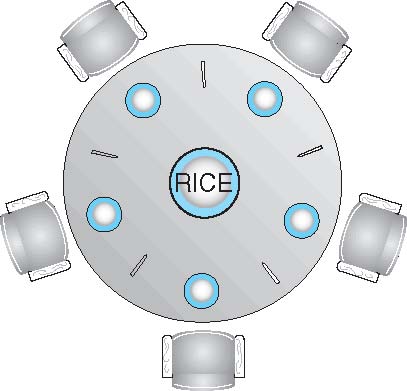 Philosophers spend their lives thinking and eating
Don’t interact with their neighbors, occasionally try to pick up 2 chopsticks (one at a time) to eat from bowl
Need both to eat, then release both when done
In the case of 5 philosophers
Shared data 
Bowl of rice (data set)
Semaphore chopstick [5] initialized to 1
Dining-Philosophers Problem Algorithm
The structure of Philosopher i:

do  { 
          wait ( chopstick[i] );
	     wait ( chopStick[ (i + 1) % 5] );
	
	             //  eat

	     signal ( chopstick[i] );
	     signal (chopstick[ (i + 1) % 5] );
	
                 //  think

} while (TRUE);

What is the problem with this algorithm?
Problems with Semaphores
Incorrect use of semaphore operations:
 signal (mutex)  ….  wait (mutex)
 wait (mutex)  …  wait (mutex)

 Omitting  of wait (mutex) or signal (mutex) (or both)

Deadlock and starvation
Monitors
A high-level abstraction that provides a convenient and effective mechanism for process synchronization
Abstract data type, internal variables only accessible by code within the procedure
Only one process may be active within the monitor at a time
But not powerful enough to model some synchronization schemes

monitor monitor-name
{
	// shared variable declarations
	procedure P1 (…) { …. }

	procedure Pn (…) {……}

    Initialization code (…) { … }
	}
}
Schematic view of a Monitor
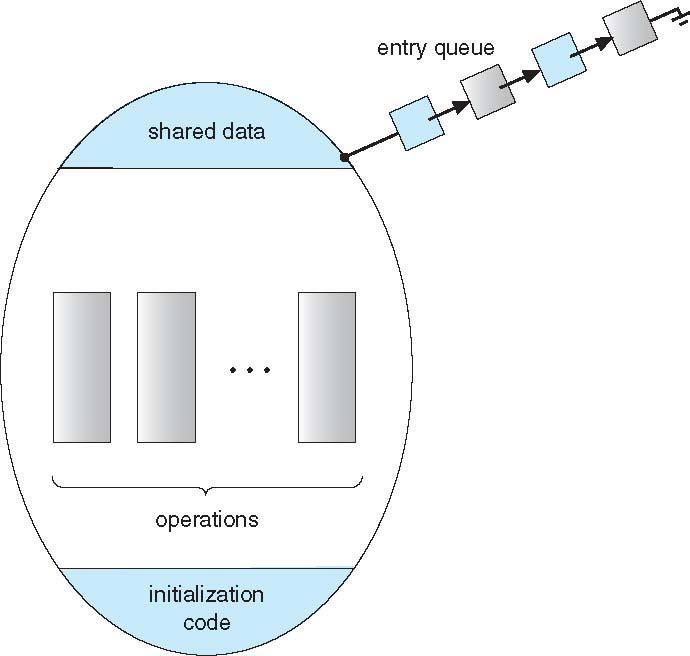 Condition Variables
condition x, y;

Two operations on a condition variable:
x.wait ()  – a process that invokes the operation is suspended until x.signal () 
x.signal () – resumes one of processes (if any) that  invoked x.wait ()
If no x.wait () on the variable, then it has no effect on the variable
Monitor with Condition Variables
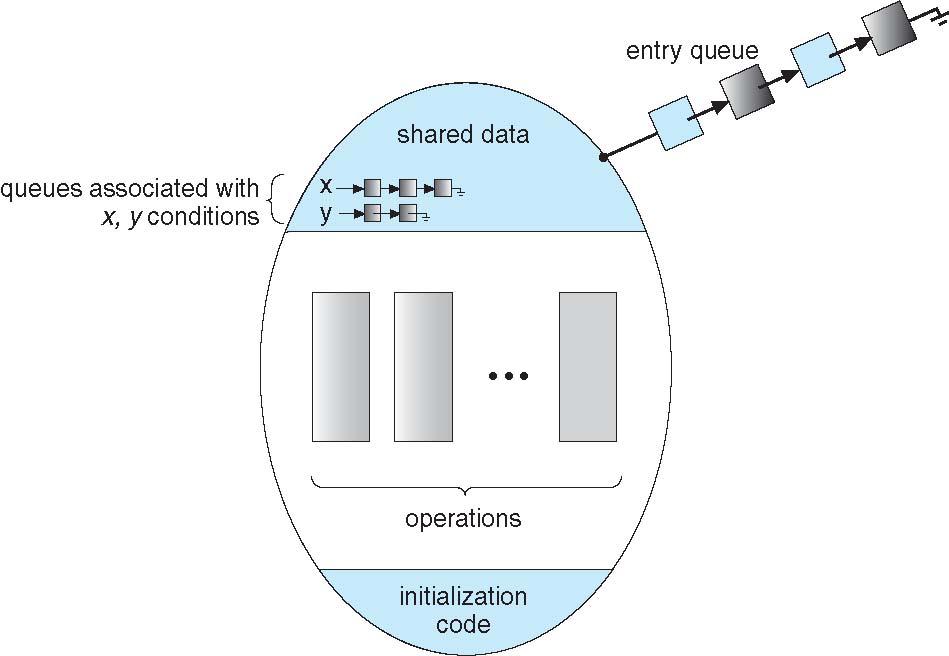 Condition Variables Choices
If process P invokes x.signal (), with Q in x.wait () state, what should happen next?
If Q is resumed, then P must wait

Options include
Signal and wait – P waits until Q leaves monitor or waits for another condition
Signal and continue – Q waits until P leaves the monitor or waits for another condition

Both have pros and cons – language implementer can decide
Monitors implemented in Concurrent Pascal compromise
P executing signal immediately leaves the monitor, Q is resumed
Implemented in other languages including Mesa, C#, Java
Solution to Dining Philosophers
monitor DiningPhilosophers
   { 
	enum { THINKING; HUNGRY, EATING) state [5] ;
	condition self [5];

	void pickup (int i) { 
	       state[i] = HUNGRY;
	       test(i);
	       if (state[i] != EATING) self [i].wait;
	}
	
       void putdown (int i) { 
	       state[i] = THINKING;
                   // test left and right neighbors
	        test((i + 4) % 5);
	        test((i + 1) % 5);
        }
Solution to Dining Philosophers (Cont.)
void test (int i) { 
	        if ( (state[(i + 4) % 5] != EATING) &&
	        (state[i] == HUNGRY) &&
	        (state[(i + 1) % 5] != EATING) ) { 
	             state[i] = EATING ;
		    self[i].signal () ;
	         }
	 }

       initialization_code() { 
	       for (int i = 0; i < 5; i++)
	       state[i] = THINKING;
	}
}
Solution to Dining Philosophers (Cont.)
Each philosopher i invokes the operations pickup() and putdown() in the following sequence:

              DiningPhilosophers.pickup (i);

                   EAT

               DiningPhilosophers.putdown (i);

No deadlock, but starvation is possible
Monitor Implementation Using Semaphores
Variables 
		semaphore mutex;  // (initially  = 1)
		semaphore next;     // (initially  = 0)
		int next_count = 0;
Each procedure F  will be replaced by

			wait(mutex);
			     …			 
                                                        body of F;

			     …
			if (next_count > 0)
				signal(next)
			else 
				signal(mutex);
Mutual exclusion within a monitor is ensured
Monitor Implementation – Condition Variables
For each condition variable x, we  have:

		semaphore x_sem; // (initially  = 0)
		int x_count = 0;
The operation x.wait can be implemented as:
		
		x-count++;
		if (next_count > 0)
			signal(next);
		else
			signal(mutex);
		wait(x_sem);
		x-count--;
Monitor Implementation (Cont.)
The operation x.signal can be implemented as:
		if (x-count > 0) {
			next_count++;
			signal(x_sem);
			wait(next);
			next_count--;
		}
Resuming Processes within a Monitor
If several processes queued on condition x, and x.signal() executed, which should be resumed?

FCFS frequently not adequate 

conditional-wait construct of the form x.wait(c)
Where c is priority number
Process with lowest number (highest priority) is scheduled next
A Monitor to Allocate Single Resource
monitor ResourceAllocator 
{ 
	boolean busy; 
	condition x; 
	void acquire(int time) { 
		if (busy) 
			x.wait(time); 
		busy = TRUE; 
	} 
	void release() { 
		busy = FALSE; 
		x.signal(); 
	} 
initialization code() {
	 busy = FALSE; 
	}
}
Synchronization Examples
Solaris

Windows XP

Linux

Pthreads
Solaris Synchronization
Implements a variety of locks to support multitasking, multithreading (including real-time threads), and multiprocessing

Uses adaptive mutexes for efficiency when protecting data from short code segments
Starts as a standard semaphore spin-lock
If lock held, and by a thread running on another CPU, spins
If lock held by non-run-state thread, block and sleep waiting for signal of lock being released

Uses condition variables 

Uses readers-writers locks when longer sections of code need access to data

Uses turnstiles to order the list of threads waiting to acquire either an adaptive mutex or reader-writer lock
Turnstiles are per-lock-holding-thread, not per-object

Priority-inheritance per-turnstile gives the running thread the highest of the priorities of the threads in its turnstile
Windows XP Synchronization
Uses interrupt masks to protect access to global resources on uniprocessor systems

Uses spinlocks on multiprocessor systems
Spinlocking-thread will never be preempted

Also provides dispatcher objects user-land which may act mutexes, semaphores, events, and timers

Events
An event acts much like a condition variable
Timers notify one or more thread when time expired
Dispatcher objects either signaled-state (object available) or non-signaled state (thread will block)
Linux Synchronization
Linux:
Prior to kernel Version 2.6, disables interrupts to implement short critical sections
Version 2.6 and later, fully preemptive

Linux provides:
semaphores
spinlocks
reader-writer versions of both

On single-cpu system, spinlocks replaced by enabling and disabling kernel preemption
Pthreads Synchronization
Pthreads API is OS-independent

It provides:
mutex locks
condition variables
Non-portable extensions include:
read-write locks
spinlocks
Atomic Transactions
System Model
Log-based Recovery
Checkpoints
Concurrent Atomic Transactions
System Model
Assures that operations happen as a single logical unit of work, in its entirety, or not at all
Related to field of database systems
Challenge is assuring atomicity  despite computer system failures
Transaction - collection of instructions or operations that performs single logical function
Here we are concerned with changes to stable storage – disk
Transaction is series of read and write operations
Terminated by commit  (transaction successful) or abort (transaction failed) operation
Aborted transaction must be rolled back to undo any changes it performed
Types of Storage Media
Volatile storage – information stored here does not survive system crashes
Example:  main memory, cache
Nonvolatile storage – Information usually survives crashes
Example:  disk and tape
Stable storage – Information never lost
Not actually possible, so approximated via replication or RAID to devices with independent failure modes
Goal is to assure transaction atomicity where failures cause loss of information on volatile storage
Log-Based Recovery
Record to stable storage information about all modifications by a transaction
Most common is write-ahead logging
Log on stable storage, each log record describes single transaction write operation, including
Transaction name
Data item name
Old value
New value
<Ti starts> written to log when transaction Ti starts
<Ti commits> written when Ti commits
Log entry must reach stable storage before operation on data occurs
Log-Based Recovery Algorithm
Using the log, system can handle any volatile memory errors
Undo(Ti) restores value of all data updated by Ti
Redo(Ti) sets values of all data in transaction Ti to new values
Undo(Ti) and redo(Ti) must be idempotent
Multiple executions must have the same result as one execution
If system fails, restore state of all updated data via log
If log contains <Ti starts> without <Ti commits>, undo(Ti)
If log contains <Ti starts> and <Ti commits>, redo(Ti)
Checkpoints
Log could become long, and recovery could take long
Checkpoints shorten log and recovery time.
Checkpoint scheme:
Output all log records currently in volatile storage to stable storage
Output all modified data from volatile to stable storage
Output a log record <checkpoint> to the log on stable storage
Now recovery only includes Ti, such that Ti started executing before the most recent checkpoint, and all transactions after Ti All other transactions already on stable storage
Concurrent Transactions
Must be equivalent to serial execution – serializability
Could perform all transactions in critical section
Inefficient, too restrictive
Concurrency-control algorithms provide serializability
Serializability
Consider two data items A and B
Consider Transactions T0 and T1
Execute T0, T1 atomically
Execution sequence called schedule
Atomically executed transaction order called serial schedule
For N transactions, there are N! valid serial schedules
Schedule 1: T0 then T1
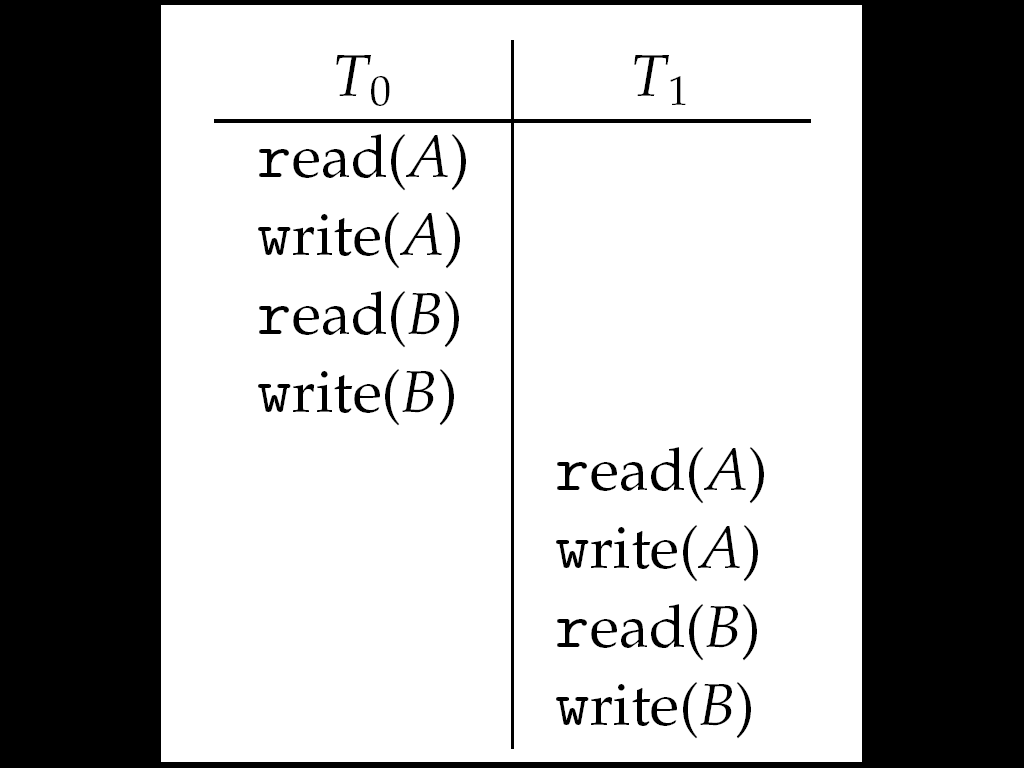 Nonserial Schedule
Nonserial schedule allows overlapped execute
Resulting execution not necessarily incorrect
Consider schedule S, operations Oi, Oj
Conflict if access same data item, with at least one write
If Oi, Oj consecutive and operations of different transactions & Oi and Oj don’t conflict
Then S’ with swapped order Oj Oi equivalent to S
If S can become S’ via swapping nonconflicting operations
S is conflict serializable
Schedule 2: Concurrent Serializable Schedule
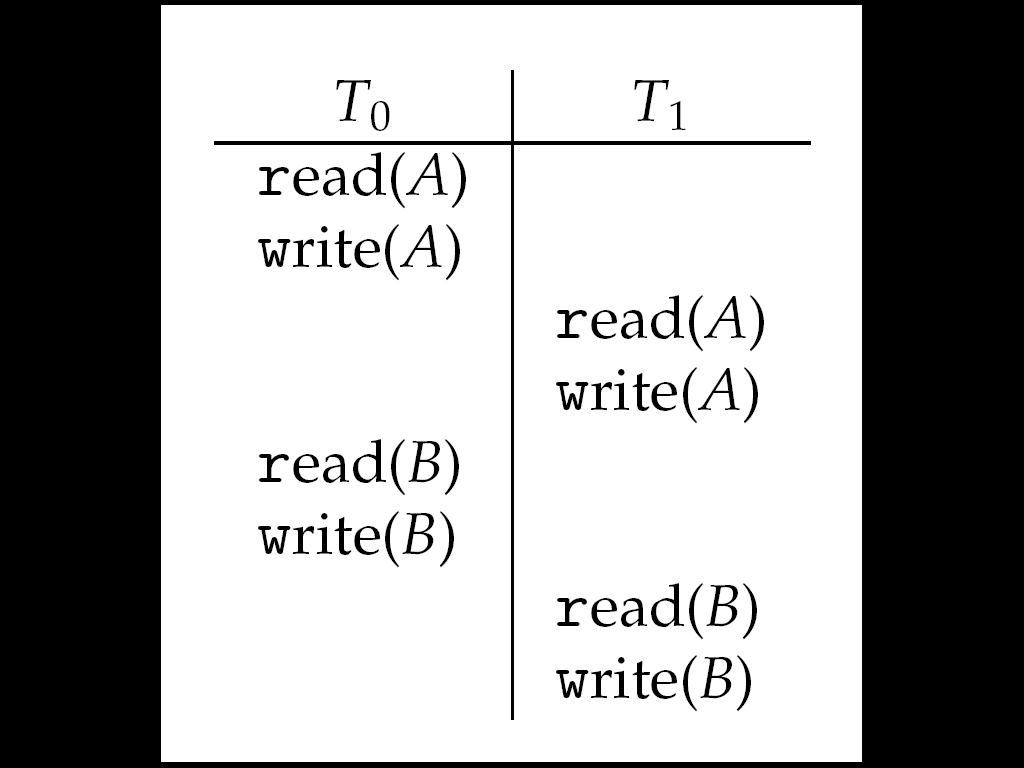 Locking Protocol
Ensure serializability by associating lock with each data item
Follow locking protocol for access control
Locks
Shared – Ti has shared-mode lock (S) on item Q, Ti can read Q but not write Q
Exclusive – Ti has exclusive-mode lock (X) on Q, Ti can read and write Q
Require every transaction on item Q acquire appropriate lock
If lock already held, new request may have to wait
Similar to readers-writers algorithm
Two-phase Locking Protocol
Generally ensures conflict serializability
Each transaction issues lock and unlock requests in two phases
Growing – obtaining locks
Shrinking – releasing locks
Does not prevent deadlock
Timestamp-based Protocols
Select order among transactions in advance – timestamp-ordering
Transaction Ti associated with timestamp TS(Ti) before Ti starts
TS(Ti) < TS(Tj) if Ti entered system before Tj
TS can be generated from system clock or as logical counter incremented at each entry of transaction
Timestamps determine serializability order
If TS(Ti) < TS(Tj), system must ensure produced schedule equivalent to serial schedule where Ti appears before Tj
Timestamp-based Protocol Implementation
Data item Q gets two timestamps
W-timestamp(Q) – largest timestamp of any transaction that executed write(Q) successfully
R-timestamp(Q) – largest timestamp of successful read(Q)
Updated whenever read(Q) or write(Q) executed
Timestamp-ordering protocol assures any conflicting read and write executed in timestamp order
Suppose Ti executes read(Q)
If TS(Ti) < W-timestamp(Q), Ti needs to read value of Q that was already overwritten
read operation rejected and Ti rolled back
If TS(Ti) ≥ W-timestamp(Q)
read executed, R-timestamp(Q) set to max(R-timestamp(Q), TS(Ti))
Timestamp-ordering Protocol
Suppose Ti executes write(Q)
If TS(Ti) < R-timestamp(Q), value Q produced by Ti was needed previously and Ti assumed it would never be produced
Write operation rejected, Ti rolled back
If TS(Ti) < W-timestamp(Q), Ti attempting to write obsolete value of Q
Write operation rejected and Ti rolled back
Otherwise, write executed
Any rolled back transaction Ti is assigned new timestamp and restarted
Algorithm ensures conflict serializability and freedom from deadlock
Schedule Possible Under Timestamp Protocol
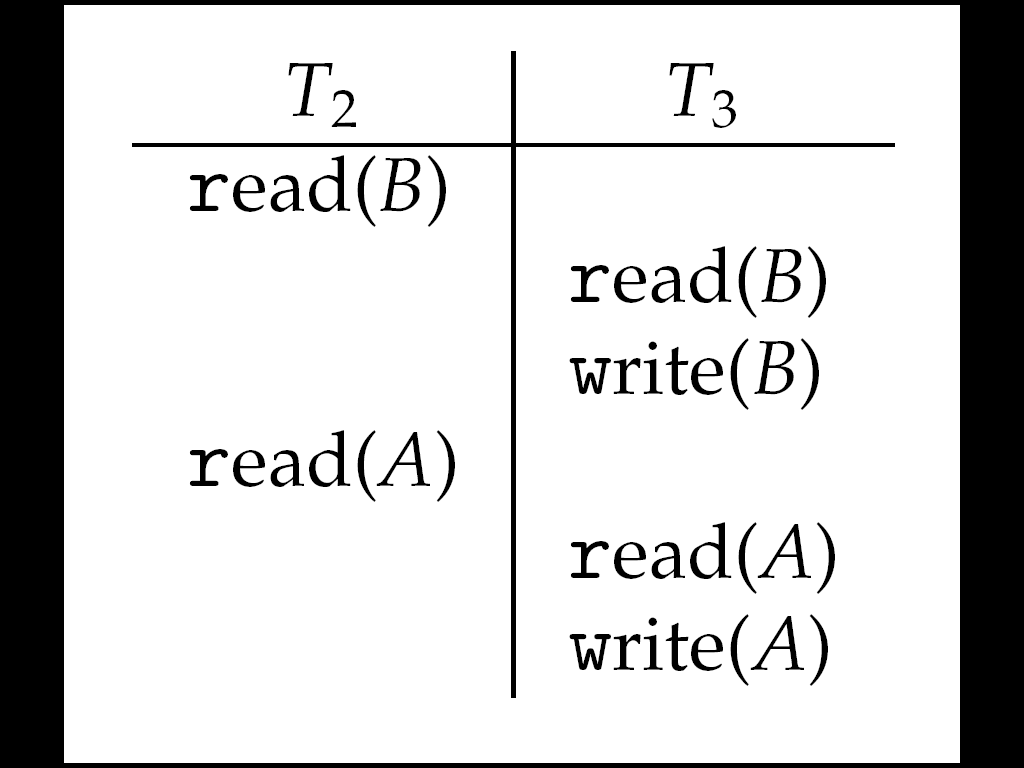 End of Chapter 6